4.2 Resource Mobilisation Part 3:  Supply
INFORMATION MANAGEMENT
The HPC
IMO Role in Resource Mobilisation stage of the HPC
IMO responsibilities include support to the NCC in resource mobilisation by ensuring availability of the up-to-date information on:
Financial Resources
Human Resources
Supplies
Supply
The procurement, transport and distribution of commodities necessary for programme implementation to meet the affected population’s needs.
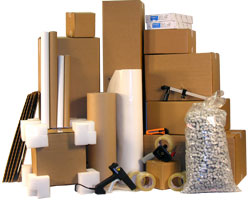 Role of NCC
Coordinate between Nutrition Cluster partners…
to ensure that overall supply and equipment needs for the emergency response are regularly identified… 

and that the Nutrition Cluster as a whole can identify and address any pipeline issues (‘stock-out’, temporary gaps, etc.).
In practical terms, the NCC responsibilities are to:
Identify supply needs and update planning figures (based on the HRP)
Promote standards for nutrition supplies and equipment.
Facilitate information exchange on type/quantity of supplies/equipment.
Anticipate import procedures and requirements.
Manage products and facilitate the planning for preposition and delivery of supplies.
[Speaker Notes: NCC Handbook Chapter 8.3]
In practical terms, the IMO responsibilities are to:
Support NCC and cluster partners in calculating caseload, targets and supplies for the nutrition cluster response by providing technical assistance
Consolidate supplies needs, availability and gaps and share with partners
Consolidate nutrition cluster requests for supplies to be shared with logistics cluster
[Speaker Notes: NCC Handbook Chapter 8.3]
What is the role of cluster partners in supply?
Share information with the NCC to ensure that overall Nutrition Cluster needs for stocks of supplies and equipment are identified. Pipeline managers: share information on supplies availability and gaps. This includes information on expected pipeline breaks, risks of shortage, etc. 

Note: Some agencies have their own independent supply/equipment pipelines and do not necessarily participate in joint supply planning via the Nutrition Cluster. However, these agencies are still encouraged to share!

Willingness to make  temporarily available supplies to other organisations (‘lending’)
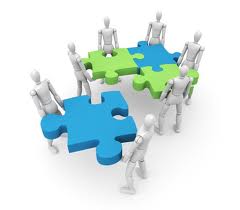 Which supplies?
Supplies to:
treat and prevent SAM and MAM 
address or prevent micronutrient deficiencies (iron/folate, sprinkles, vitamin A, etc.)
meet needs for IYCF-E (BMS, baby-tents, etc.)
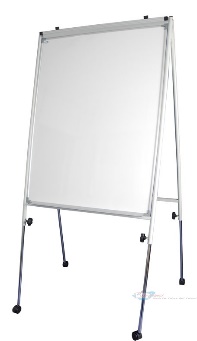 Exercise:  Terminology Carousel
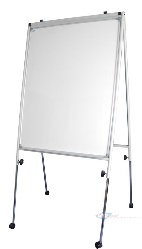 Agree and record a definition for the term on the flip chart you are standing beside: 
People Affected
People in Need
People Targeted 
People Reached
People Covered

When you move to the next flip chart, add to or edit the definition that is already there.
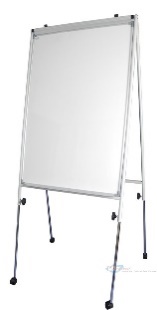 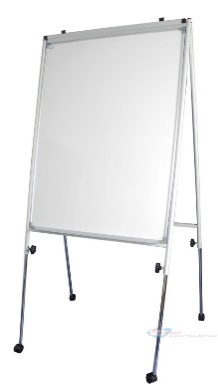 [Speaker Notes: The following slides go more in detail on PRACTICAL roles of CLA and NCC]
Affected people include all those whose lives have been affected in some way by the crisis. Not all affected people are in need of humanitarian assistance. This figure is often the first available after a sudden onset emergency but says little about the number of people in need for humanitarian aid
People in need include those affected people who require humanitarian assistance in some form. People in need represent a sub-group of affected people and may differ from sector to sector. Establishing this figure across sectors often requires a method and collaborative analytical process

People in Need = Caseload
The ‘need’ perspective also includes the diversified need from different groups of people, women and men, based on their age and sex, physical and mental ability and identity, social-economic background, risks of violence and vulnerabilities etc.
People targeted include all people the cluster system is trying to assist. This will likely be a sub-group of people in need, as there are many actors providing assistance that do not participate in the cluster system (affected communities, national authorities, Red Cross/Red Crescent movement, and NGOs).
The targeted people can be prioritized within the affected population and the vulnerable groups e.g. pregnant and lactating mothers, children and infants based on their nutritional and live-saving requirements.
People reached include those who have received some form of assistance from a cluster member. This figure says nothing about how long and how well this assistance covers the needs of the beneficiary. A more meaningful picture provides the estimate of people covered.
People covered indicates the number of people whose needs, defined by a humanitarian standard such as Sphere, have been met. 

E.g. There is a significant difference between the two statements: 
1,000 people received water (people reached), or 
1,000 people received enough water to cover their needs (15 litres per day) for the next two weeks.
Sources for calculations
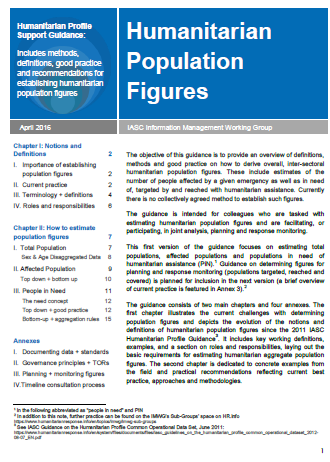 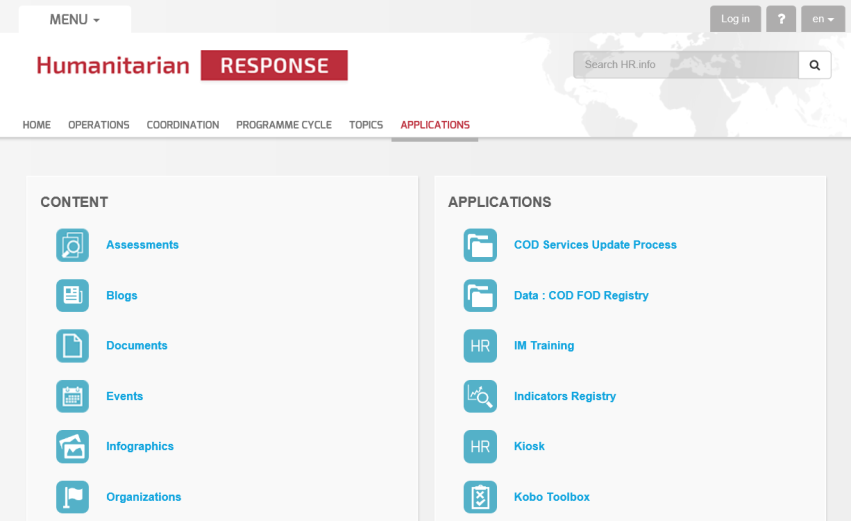 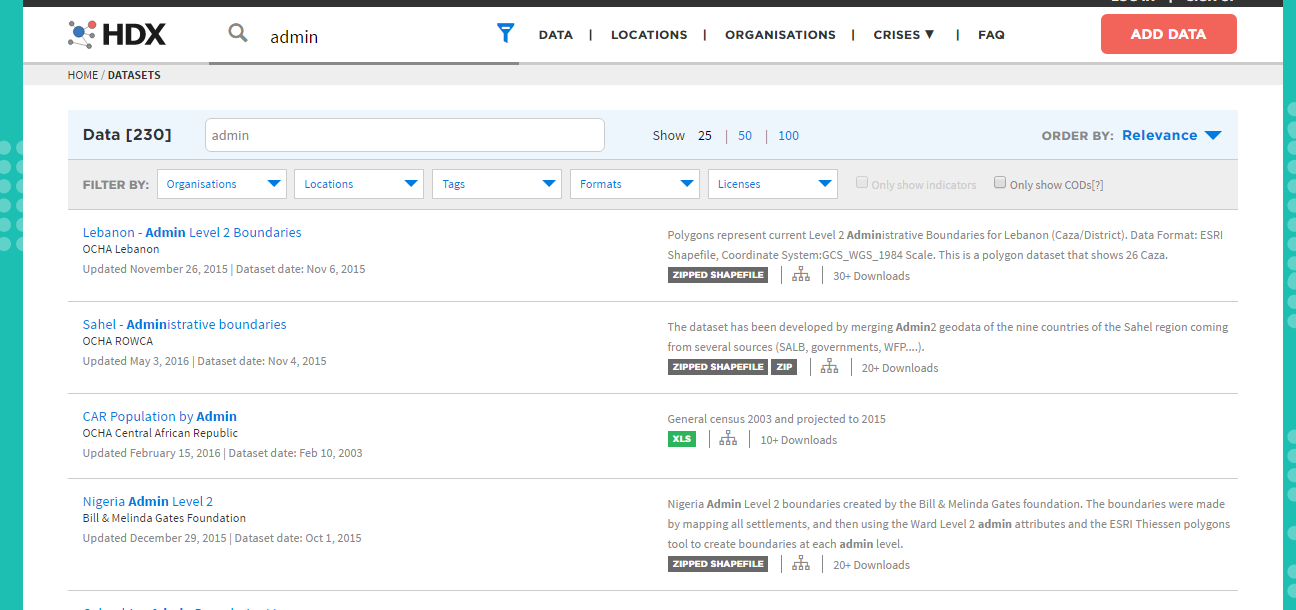 Caseload, targets and supplies calculation tool
INFORMATION MANAGEMENT
What GNC IM Tools inform the Resource Mobilisation stage?
HRP tips
Financial tracking
IM Checklist
Capacity mapping
Caseload targets & supplies calculator
Caseloads, targets and supplies calculation tool
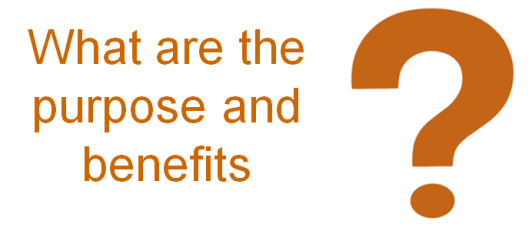 CMAM
Other interventions (BSFP, MN programmes, IYCF-E, etc.)
Selected supplies
CMAM Summary
Other interventions summary
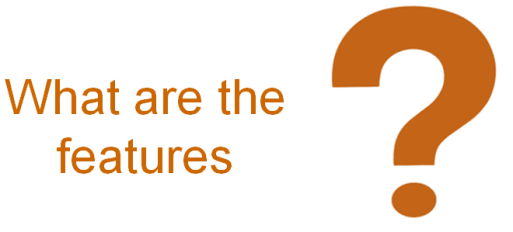 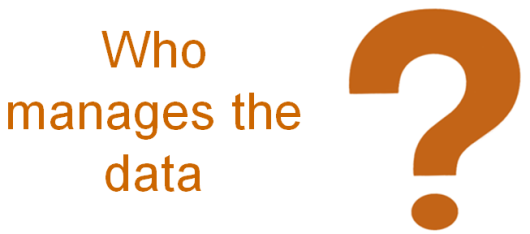 4 Sheets in the Caseload calculation tool
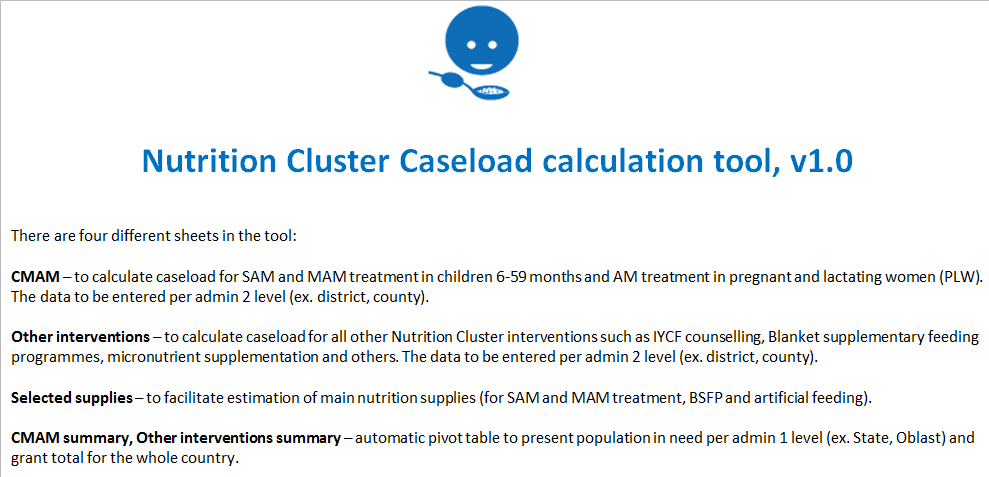 Exercise Part 1:  Caseload targets calculation
Estimate the caseload and cluster target for

SAM treatment (children 6-59 months)
MAM treatment (children 6-59 months)
BSFP (children 6-23 months)
IYCF counselling (caregivers of children 0-23 months)

use “NC Caseload targets and supplies calculator” in “IM toolkit” folder
and “4.3 R Caseload Calculation Exercise Data” in “4.3 Res Mob Part 3. Supply” folder
Exercise Part 2:  Supply calculations
Estimate the number of essential commodities needed for the activities